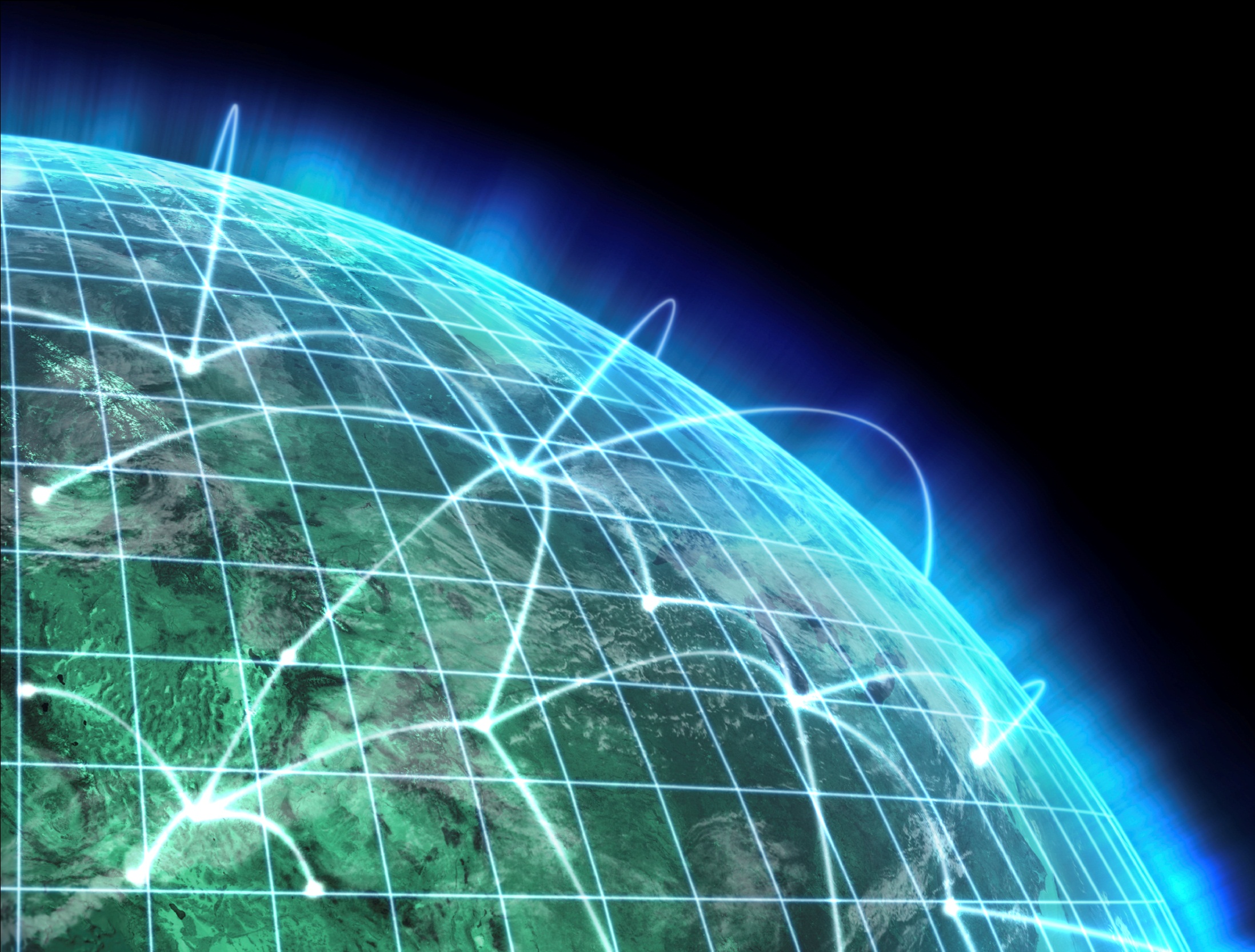 TCP/IP Internetworking  II
Chapter 9
Panko and Panko
Business Data Networks and Security, 11th Edition
© 2015 Pearson Education
Perspective
9-2
Copyright © 2015 Pearson Education, Inc.
Perspective
Chapter 8
Major TCP/IP standards
Router operation
Chapter 9
Managing Internets
Securing Internets
9-3
Copyright © 2015 Pearson Education, Inc.
9-4
Copyright © 2015 Pearson Education, Inc.
9.1: IPv4 Subnetting
Companies are given network parts by their ISP or an Internet number authority.
They divide the remaining bits between a subnet part and a host part.
Larger subnet parts mean more subnets means but hosts per subnet.
Smaller subnet parts mean fewer subnets but more hosts per subnet.
9-5
Copyright © 2015 Pearson Education, Inc.
9.1: IPv4 Subnetting
If a part has N bits, it can represent 2N - 2 subnets or hosts per subnet.
2N because if you have N bits, you can represent 2N possibilities.
Minus 2 is because you cannot have a part that is all zeros or all ones.
Part Size
(bits)
2N
2N-2
4
24 = 16
16-2 = 14
8
?
?
10
?
?
12
4,096
4,094
16
65,536
65,534
9-6
Copyright © 2015 Pearson Education, Inc.
9.1: IPv4 Subnetting
Step
Description
1
Total size of IP address
(bits)
32
By definition
2
Size of network part
assigned to firm (bits)
16
Assigned to
the firm
3
Remaining bits for firm
to assign
16
Bits for the
firm to assign
4
Selected subnet/host part
sizes (bits)
8 / 8
The firm’s
decision
Number of possible
subnets (2N - 2)
254
(28 - 2)
Number of possible hosts
per subnet (2N - 2)
254
(28 - 2)
9-7
Copyright © 2015 Pearson Education, Inc.
9.1: IPv4 Subnetting
Step
Description
1
Total size of IP address
(bits)
32
By definition
2
Size of network part
assigned to firm (bits)
16
Assigned to
the firm
3
Remaining bits for firm to
assign
16
Bits for the
firm to assign
4
Selected subnet/host part
sizes (bits)
6/10
The firm’s
decision
Number of possible
subnets (2N - 2)
62
(26 - 2)
Number of possible hosts
per subnet (2N - 2)
1,022
(210 - 2)
9-8
Copyright © 2015 Pearson Education, Inc.
9.1: IPv4 Subnetting
Step
Description
1
Total size of IP address
(bits)
32
By definition
2
Size of network part
assigned to firm (bits)
8
Assigned to
the firm
3
Remaining bits for firm to
assign
24
Bits for the
firm to assign
4
Selected subnet/host part
sizes (bits)
12/12
The firm’s
decision
Number of possible
subnets (2N - 2)
4,094
(212 - 2)
Number of possible hosts
per subnet (2N - 2)
4,094
(212 - 2)
9-9
Copyright © 2015 Pearson Education, Inc.
9.1: IPv4 Subnetting
Step
Description
1
Total size of IP address
(bits)
32
By definition
2
Size of network part
assigned to firm (bits)
8
Assigned to
the firm
3
Remaining bits for firm to
assign
24
Bits for the
firm to assign
4
Selected subnet/host part
sizes (bits)
8/16
The firm’s
decision
Number of possible
subnets (2N - 2)
254
(28 - 2)
Number of possible hosts
per subnet (2N - 2)
65,534
(216 - 2)
9-10
Copyright © 2015 Pearson Education, Inc.
9.1: IPv4 Subnetting
Exercise
Step
Description
2
Size of IP address
32
2
Size of network part
assigned to firm (bits)
20
3
Remaining bits for firm to
assign
12
Added
Selected subnet part
size (bits)
4
4
Host part size (bits)
?
Number of possible
subnets (2N - 2)
?
Number of possible hosts
per subnet (2N - 2)
?
9-11
Copyright © 2015 Pearson Education, Inc.
9.1: IPv4 Subnetting
Exercise
Step
Description
2
Size of IP address
32
2
Size of network part
assigned to firm (bits)
20
3
Remaining bits for firm to
assign
12
Added
Selected subnet part
size (bits)
6
4
Host part size (bits)
?
Number of possible
subnets (2N - 2)
?
Number of possible hosts
per subnet (2N - 2)
?
9-12
Copyright © 2015 Pearson Education, Inc.
9-13
Copyright © 2015 Pearson Education, Inc.
9.2: Network Address Translation (NAT)
NAT
Sends packets with false external source IP addresses and port numbers that are different from internal source IP addresses and port numbers
To expand the number of IP addresses inside the firm
For security purposes
9-14
Copyright © 2015 Pearson Education, Inc.
NAT Firewall puts the real source IP address and port number in the table.
9.3: NAT Operation
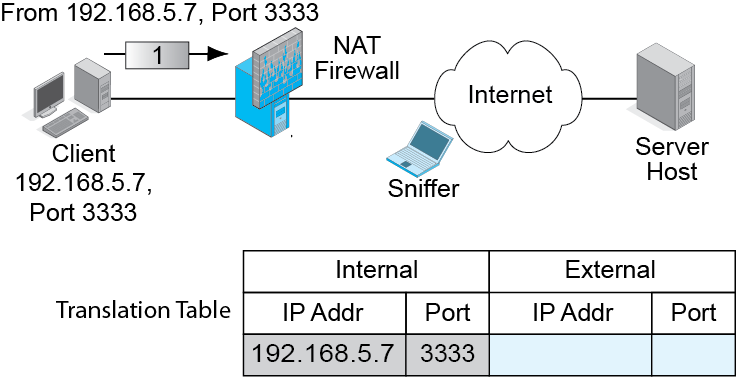 9-15
Copyright © 2015 Pearson Education, Inc.
NAT Firewall replaces the source IP address and port number of the packet with a false source IP address and port number.
Adds to table.
9.3: NAT Operation
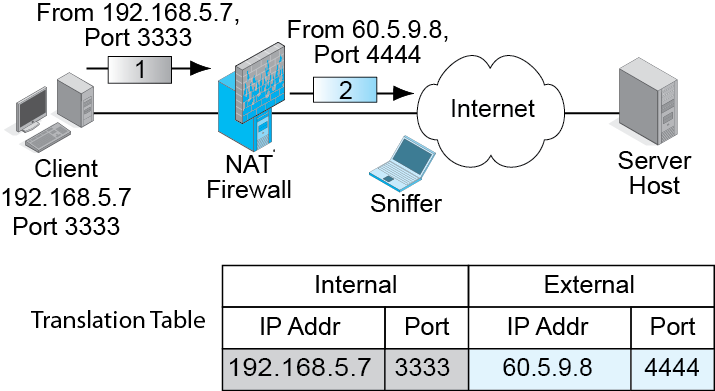 9-16
Copyright © 2015 Pearson Education, Inc.
9.3: NAT Operation
NAT Firewall reverses the process for incoming packets.
9-17
Copyright © 2015 Pearson Education, Inc.
9.3: NAT Operation
NAT Firewall reverses the process for incoming packets.
9-18
Copyright © 2015 Pearson Education, Inc.
9.2: Network Address Translation
Security Reasons for Using NAT
External attackers can put sniffers outside the corporation.
Sniffers read IP addresses and port numbers.
Attackers can send attacks to these addresses and port numbers.
With NAT, attackers learn only false external IP addresses. Cannot use thisinformation to attack internal hosts.
9-19
Copyright © 2015 Pearson Education, Inc.
[Speaker Notes: Like in magic, where they can’t hurt you unless they know your true name.]
9.2: NAT
Expanding the Number of Available IP Addresses
Companies receive a limited number of IP addresses from their ISPs.
There are roughly 4,000 possible ephemeral port numbers for each client IP address.
So for each IP address, there can be up to about 4,000 external connections.
If a firm is given 248 IP addresses, there can be roughly one million external connections (254 x 4000) IP addresses
9-20
Copyright © 2015 Pearson Education, Inc.
9.2: NAT
Companies often use private IP addresses internally.
These can be used only within companies—never on the Internet.
There are three Private IP address ranges.
10.x.x.x
172.16.x.x through 172.31.x.x
192.168.x.x (most popular)
9-21
Copyright © 2015 Pearson Education, Inc.
9-22
Copyright © 2015 Pearson Education, Inc.
The Domain Name System (DNS)
A domain is any group of resources (routers, single networks, hosts, etc.) under the control of an organization.
9-23
Copyright © 2015 Pearson Education, Inc.
9.4: Domain Name System (DNS) Lookup
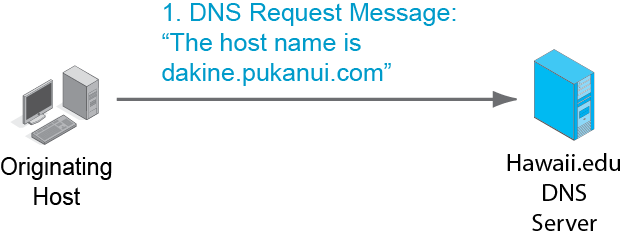 Originating host needs the IP address of host dakine.pukanui.com.
Asks its local DNS server at Hawaii.edu.
9-24
Copyright © 2015 Pearson Education, Inc.
9.4: Domain Name System (DNS) Lookup
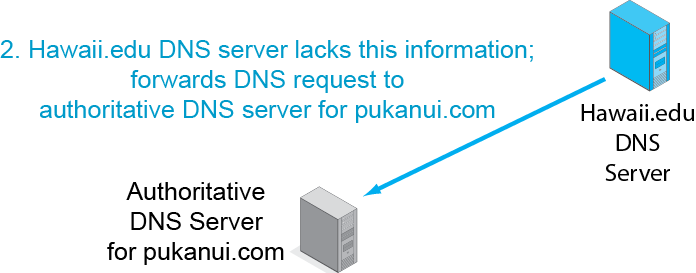 Host name is dakine.pukanui.com
9-25
Copyright © 2015 Pearson Education, Inc.
9.4: Domain Name System (DNS) Lookup
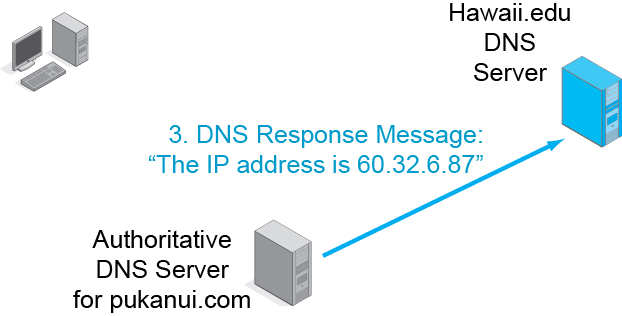 Sends response to local DNS server, not the client host.
9-26
Copyright © 2015 Pearson Education, Inc.
9.4: Domain Name System (DNS) Lookup
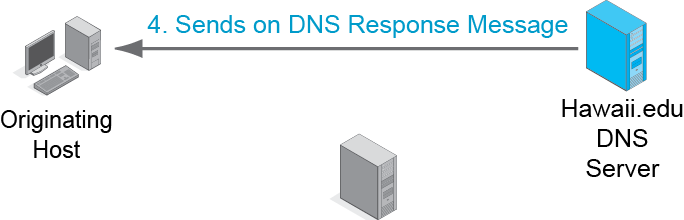 Note that the local DNS server always sends back the response message.
9-27
Copyright © 2015 Pearson Education, Inc.
9.5: Domain Name System (DNS) Hierarchy
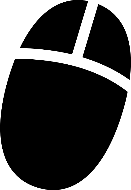 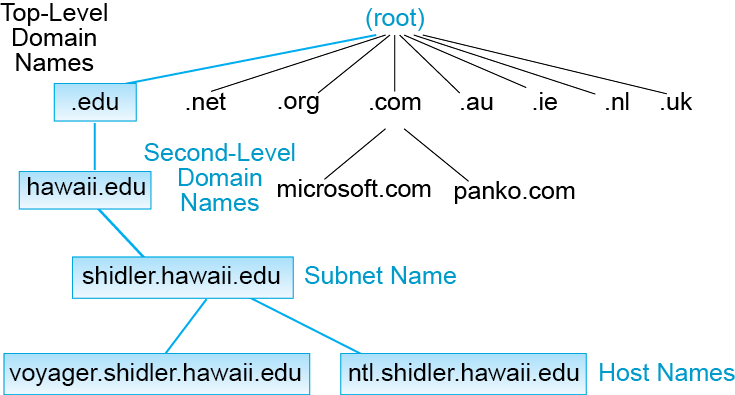 The DNS really is a general naming system for the Internet.
A domain is a set of resources under the control of an organization.
There is a hierarchy of domains.
9-28
Copyright © 2015 Pearson Education, Inc.
9.5: Domain Name System (DNS) Hierarchy
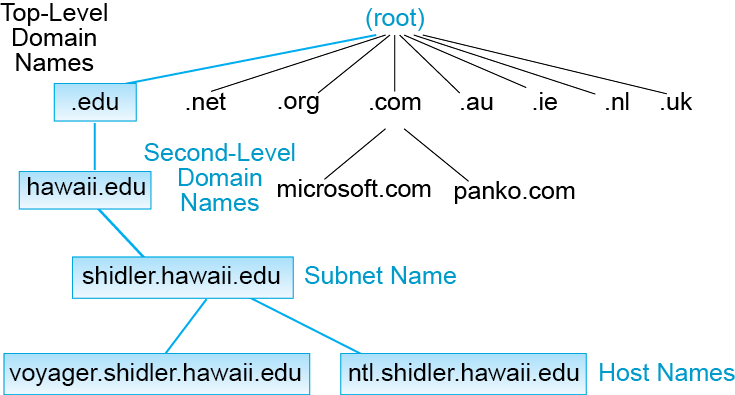 The root is all domains.
There are 13 DNS root servers.
9-29
Copyright © 2015 Pearson Education, Inc.
9.5: Domain Name System (DNS) Hierarchy
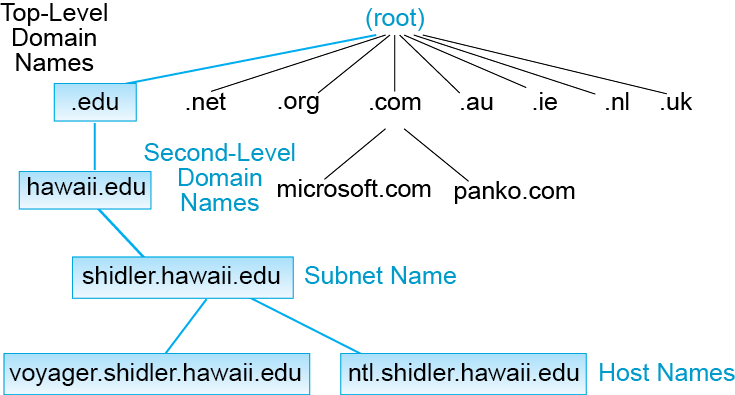 There are two kinds of top-level domains.
Generic top-level domains indicate organization type (.com, .edu, .gov, etc.).
Country top-level domains are specific to a country (.au, .ie, .ch, etc.).
9-30
Copyright © 2015 Pearson Education, Inc.
9.5: Domain Name System (DNS) Hierarchy
Traditionally, generic top-level domains were strongly limited in number.
There have been a few additions over the year, such as .museum, .name, and .co.
Since 2012, any individual or company can propose to administer a generic top-level domain.
9-31
Copyright © 2015 Pearson Education, Inc.
9.5: Domain Name System (DNS) Hierarchy
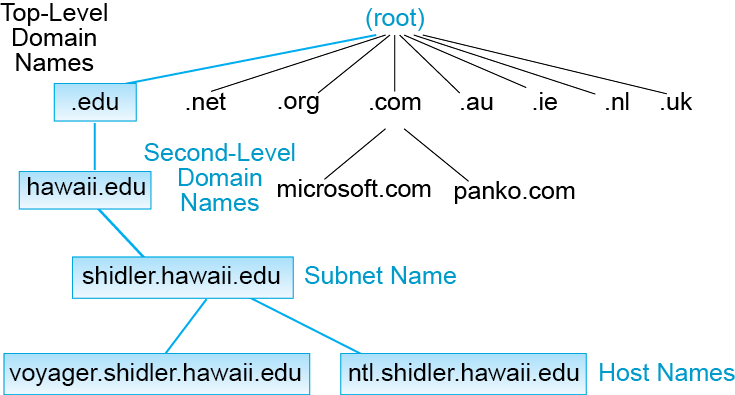 Companies want second-level domain names.
(Microsoft.com, apple.com, panko.com, etc.).
Competition for these names is fierce.
9-32
Copyright © 2015 Pearson Education, Inc.
9.5: Domain Name System (DNS) Hierarchy
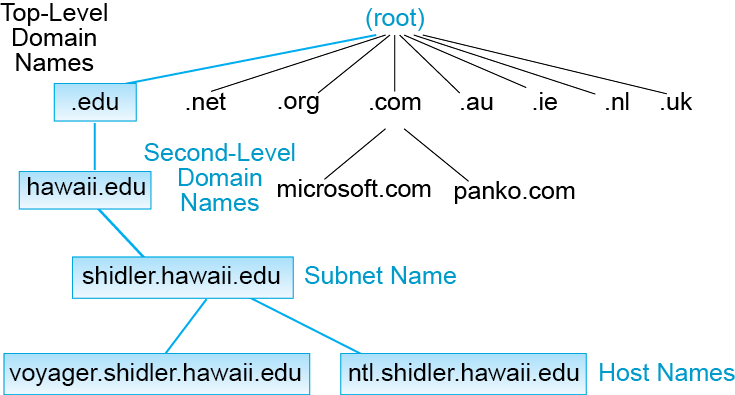 Most companies further divide their organizations into subdomains or subnets.
9-33
Copyright © 2015 Pearson Education, Inc.
9.5: Domain Name System (DNS) Hierarchy
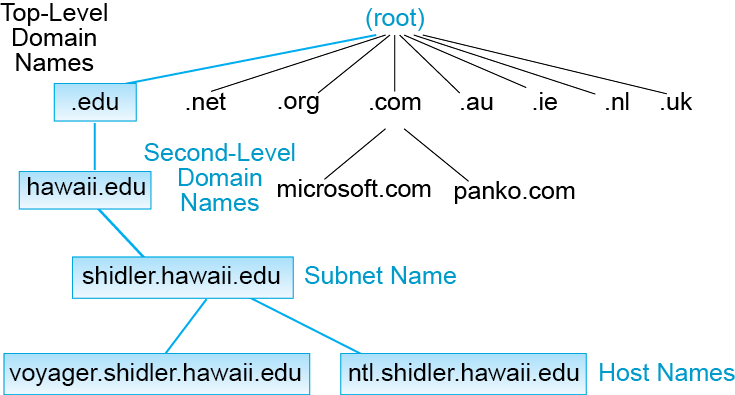 At the bottom of the hierarchy are individual hosts.
9-34
Copyright © 2015 Pearson Education, Inc.
9-35
Copyright © 2015 Pearson Education, Inc.
9.6: Simple Network Management Protocol (SNMP)
Core Elements (from Chapter 4)
Management information base (MIB).
Stores the retrieved information.
“MIB” can refer to either the database on the manager or to the database schema.
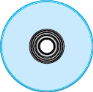 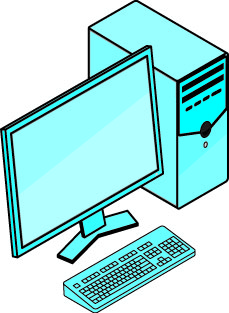 MIB
Manager
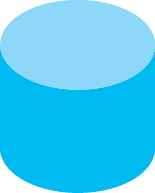 9-36
Copyright © 2015 Pearson Education, Inc.
9.6: Simple Network Management Protocol (SNMP)
Objects (Figure 9-7)
Specific pieces of information
Number of rows in the routing table
Number of discards caused by lack of resources (indicates a need for an upgrade)
Objects are NOT managed devices!
Objects are specific pieces of data about a managed device.
9-37
Copyright © 2015 Pearson Education, Inc.
Hierarchical SNMP MIB for Routers
System: Router XYZ
Interface Objects
(1/interface)
IP, TCP, UDP, ICMP Objects
(1/system)
Interface Objects
(1/interface)
System
Objects
(1/system)
IP, TCP, UDP, ICMP Objects
(1/system)
Interface Objects
(1/interface)
IP, TCP, UDP, ICMP Objects
(1/system)
System Objects:
System Name,
System Uptime
(since last reboot),
…
IP Objects:
Forwarding.
Row Discards,
Errors,
…
Interface Objects:
Speed,
Up/Down/Testing,
…
9-38
Copyright © 2015 Pearson Education, Inc.
9-39
Copyright © 2015 Pearson Education, Inc.
VPNs
Virtual Private Networks
Really, just cryptographically protected communication over an untrusted network
The Internet
Wireless networks
Private in the sense that no one else can see message contents
We saw host-to-host VPNs in Chapters 3 and 7
9-40
Copyright © 2015 Pearson Education, Inc.
9.8: VPNs
There are two types of VPN:
Remote access VPNs connect a remote user to a corporate site.
The user connects to a VPN gateway at the site.
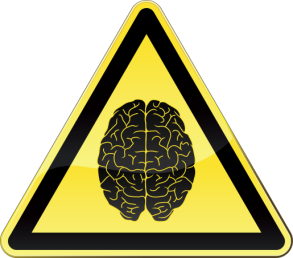 9-41
© 2015 Pearsn
Copyright © 2015 Pearson Education, Inc.
9.8: VPNs
There are two types of VPNs:
Site-to-site VPNs protect all traffic
traveling between two sites.
Each site has a gateway to encrypt outgoing traffic and decrypt incoming traffic.
9-42
© 2015 Pearso
Copyright © 2015 Pearson Education, Inc.
Tunneling
IPsec VPNs
Governed by the IPsec protocols
Operate at the internet layer
Automatically protect transport header, application content, and some IP header content.
Protection is transparent. Upper-level content does not even know that it is being protected
Confidentiality, Authentication, Message Integrity
IP Header
TCP Header
App Content
9-43
© 2015 Pearso
Copyright © 2015 Pearson Education, Inc.
9.10: IPsec Security Associations and Policy Servers
Tunnel Mode?
IPsec gateway
9-44
Copyright © 2015 Pearson Education, Inc.
9.10: IPsec Security Associations and Policy Servers
9-45
Copyright © 2015 Pearson Education, Inc.
9.11 IPsec vs. SSL/TLS VPNs
9-46
Copyright © 2015 Pearson Education, Inc.
9.11 IPsec vs. SSL/TLS VPNs
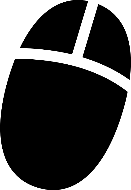 9-47
Copyright © 2015 Pearson Education, Inc.
9.11 IPsec vs. SSL/TLS VPNs
IETF’s Security Plan:
Implement IPsec for all transmissions.
Automatic message security for the transport and application layers
9-48
Copyright © 2015 Pearson Education, Inc.
9-49
Copyright © 2015 Pearson Education, Inc.
9.12 Internet Layer Protocol Stacks
Application
Initially, hosts only had an IPv4 protocol stack
Only knew how to communicate via IPv4
Only had IPv4 addresses
Transport
IPv4 Only
Single Network
Like everybody speaking the same language.
9-50
Copyright © 2015 Pearson Education, Inc.
[Speaker Notes: Imagine switching to a new language. Initially, everyone only speaks one language.]
9.12 Internet Layer Protocol Stacks
The IETF assumed that vendors would create dual-stack hosts.
Dual-stack hosts have both types of IP addresses and speak both versions of IP
Dual-stack hosts could talk to any host using either version of IP
IPv4-only hosts could still communicate with everyone.
Eventually, IPv4 would fade away.
Application
Transport
IPv4
IPv6
Single Network
9-51
Copyright © 2015 Pearson Education, Inc.
[Speaker Notes: Like everyone begins to learn a second language.
People who speak the new language use it. Others use the old language.]
9.12 Internet Layer Protocol Stacks
But ran out of IPv4 addresses.

Many new devices only have IPv6 addresses and an IPv6 stack.

Companies must support these new IPv6-only clients.
Server hosts must be dual-stack hosts, or translation is needed
Application
Transport
IPv6 Only
Single Network
9-52
Copyright © 2015 Pearson Education, Inc.
[Speaker Notes: Now, people are arriving in the country who only speak the new language.
Cannot speak to people who have not learned the new language.]
9.12 Internet Layer Protocol Stacks
New. Not in the Book.
Application
Transport
Most network management and security tools are mature for IPv4 and can deal with most IPv4 issues.
Most network management and security tools are less able to deal with IPv6.
IPv6 Only
Single Network
9-53
Copyright © 2015 Pearson Education, Inc.
[Speaker Notes: Now, people are arriving in the country who only speak the new language.
Cannot speak to people who have not learned the new language.]
9.13: Global Unicast Addresses in IPv6
(Almost)
Always 64 bits
Global Routing Prefix
(network part in IPv4)
Subnet ID
(subnet part in IPv4)
Interface ID
(host part in IPv4)
Interface ID is not of variable length like IPv4 host parts.
“Wastes” 64 bits, but there are plenty of bits left.
9-54
Copyright © 2015 Pearson Education, Inc.
9.13: Global Unicast Addresses in IPv6
(Almost)
Always 64 bits
Global Routing Prefix
(network part in IPv4)
Subnet ID
(subnet part in IPv4
Interface ID
(host part in IPv4)
n bits
m bits
64 bits
m + n = 64
9-55
Copyright © 2015 Pearson Education, Inc.
9.13 IPv6 Subnetting
Must deal with global IPv6 unicast addresses
Like public IPv6 addresses
Have 3 parts but different names
9-56
Copyright © 2015 Pearson Education, Inc.
9.14: 64-Bit Unicast Interface ID
Modified 64-bit Extended Unique Identifier (EUI) Format
First, display the EUI-48 address in hexadecimal notation (48 bits)
Remove dashes
Convert text to lower case
AD-B1-C2-D3-E5-F5
adb1c2d3e5f5
9-57
Copyright © 2015 Pearson Education, Inc.
9.14: 64-Bit Unicast Interface ID
Second, divide the address in half
Insert fffe in the middle
This creates a 64-bit address
adb1c2    fffe    d3e5f5
adb1c2fffed3e5f5
9-58
Copyright © 2015 Pearson Education, Inc.
9.14: 64-Bit Unicast Interface ID
Third, in the first byte (e.g.: 10001101)
Invert the second bit from the right (10001111)
This is called Modified 64-bit EUI
adb1c2fffed3e5f5
afb1c2fffed3e5f5
9-59
Copyright © 2015 Pearson Education, Inc.
9.14: 64-Bit Interface ID Recap
1. Begin with EUI-48 in hexadecimal notation
2. Remove dashes and make lower case
2. Divide the 48 bits into 2 halves of 24 bits 
3. Insert fffe between the two halves
4. Flip the second-least significant bit in the first octet (origin of the “Modified”)
5. Place in 4-hex groups separated by colons
9-60
Copyright © 2015 Pearson Education, Inc.
Other IPv6 Standards
Domain Name System (DNS)
The DNS information for a host is contained in several records.
DNS A Record. The A record contains the IPv4 address for the target host name.
DNS AAAA Record. For IPv6 addresses, a new address record had to be added for each host name.
IPv6 addresses are four times as long as IPv4 addresses, so the added record is called the AAAA record.
9-61
Copyright © 2015 Pearson Education, Inc.
9-62
Copyright © 2015 Pearson Education, Inc.
Dynamic Routing Protocols
How do routers get their routing tables?
They constantly exchange information
Communication must be standardized by dynamic routing protocol
There are several dynamic routing Protocols
Routing Table
Information
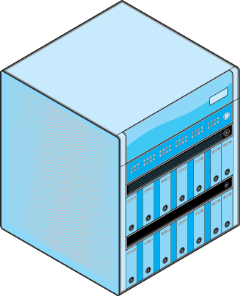 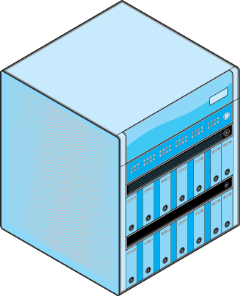 Router
Router
Dynamic
Routing Protocol
9-63
Copyright © 2015 Pearson Education, Inc.
8.15: Dynamic Routing Protocols
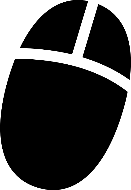 9-64
Copyright © 2015 Pearson Education, Inc.
8.15: Dynamic Routing Protocols
9-65
Copyright © 2015 Pearson Education, Inc.
8.16: Dynamic Routing Protocols
9-66
Copyright © 2015 Pearson Education, Inc.
8.16: Dynamic Routing Protocols
9-67
Copyright © 2015 Pearson Education, Inc.
Internet Control Message Protocol
ICMP
To handle supervisory communication between internet layer processes on different hosts or routers
Avoids making IP handle this type of message
Standardized by the Internet Control Message Protocol
9-68
Copyright © 2015 Pearson Education, Inc.
9.17: Internet Control Message Protocol
ICMP provides error advisement messages
Helps in the diagnosis of errors
Does not bring reliability
9-69
Copyright © 2015 Pearson Education, Inc.
9.17: Internet Control Message Protocol
Ping tells the pinger that the pingee is available.
It also gives round-trip latency
9-70
Copyright © 2015 Pearson Education, Inc.
9.17: Internet Control Message Protocol
9-71
Copyright © 2015 Pearson Education, Inc.
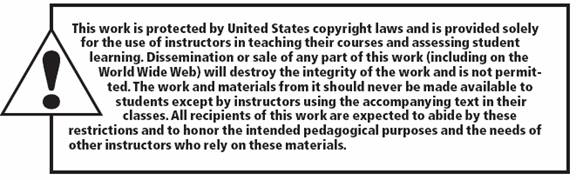 9-72
Copyright © 2015 Pearson Education, Inc.